IHO Hydrographic Commission on Antarctica (HCA)
HCA-GIS and relevant progress reports
HCA-15, Niteroi, Brazil, 26 – 28 June 2018
HCA GIS
<https://www.iho.int/gis/antarctic.gis.html>
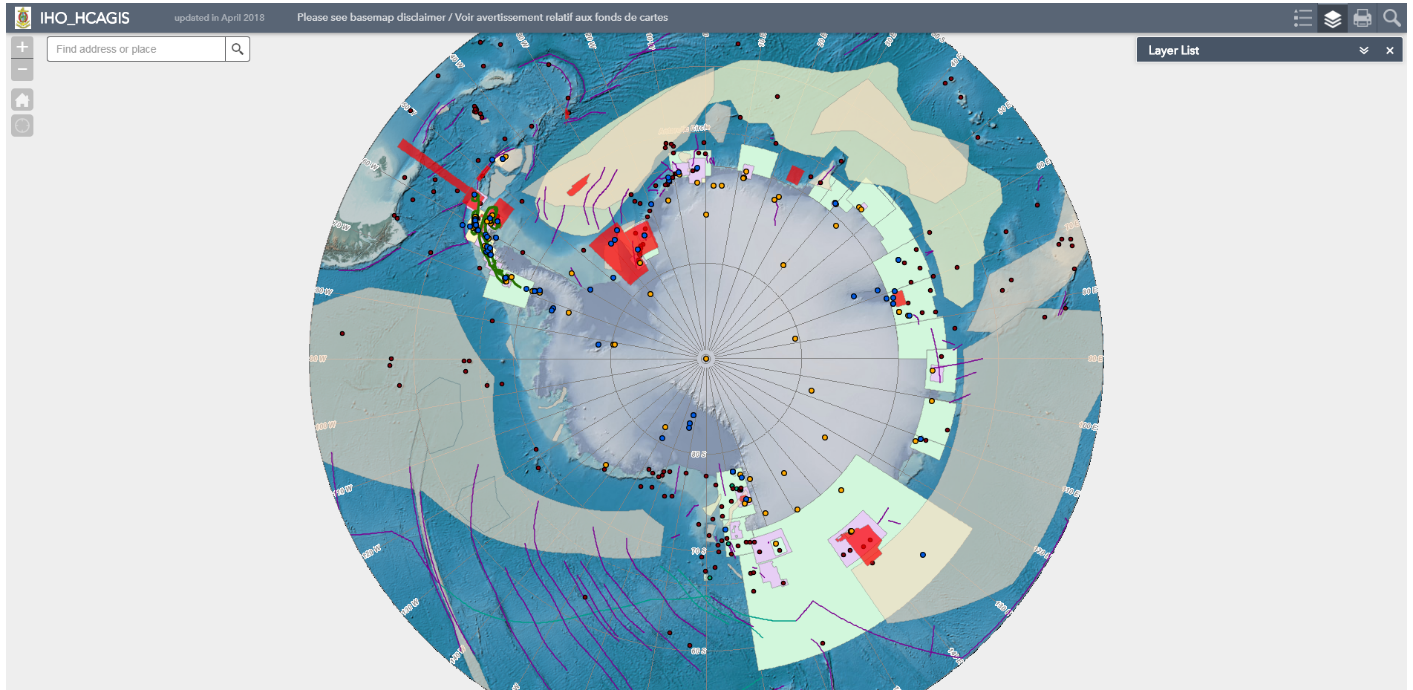 HCA-15, Niteroi, Brazil, 26 – 28 June 2018
HCA GIS    CATZOC Information
Internal use for IHO Secretariat
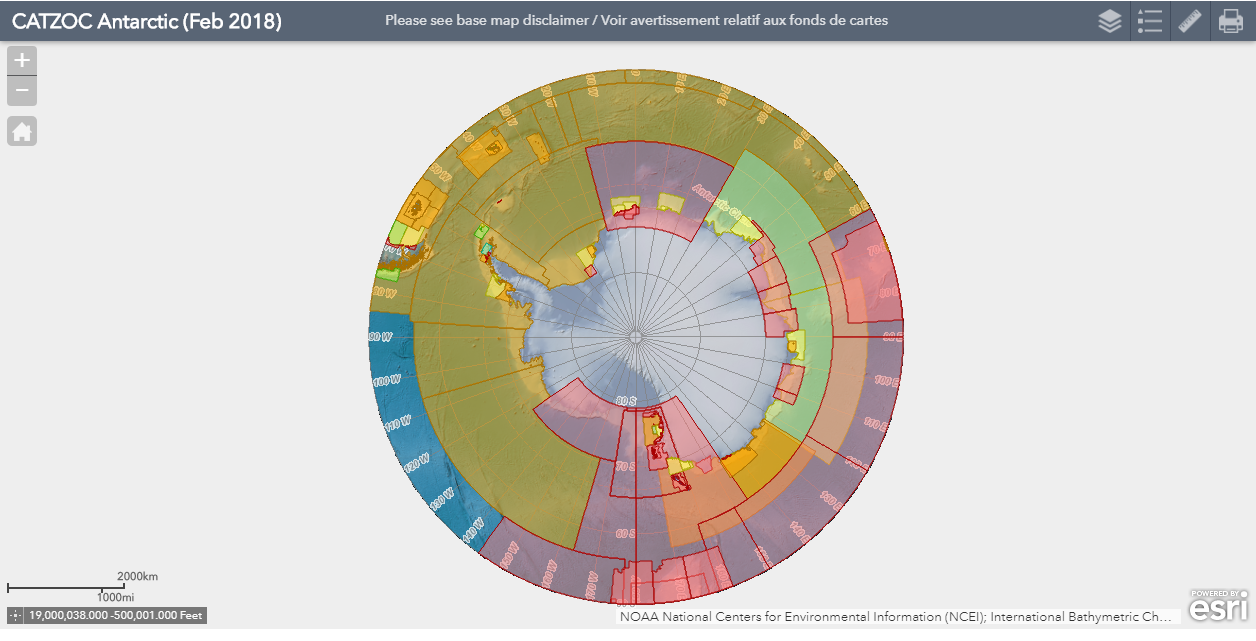 HCA-15, Niteroi, Brazil, 26 – 28 June 2018
HCA GIS    C-55 Information
Internal use for IHO Secretariat
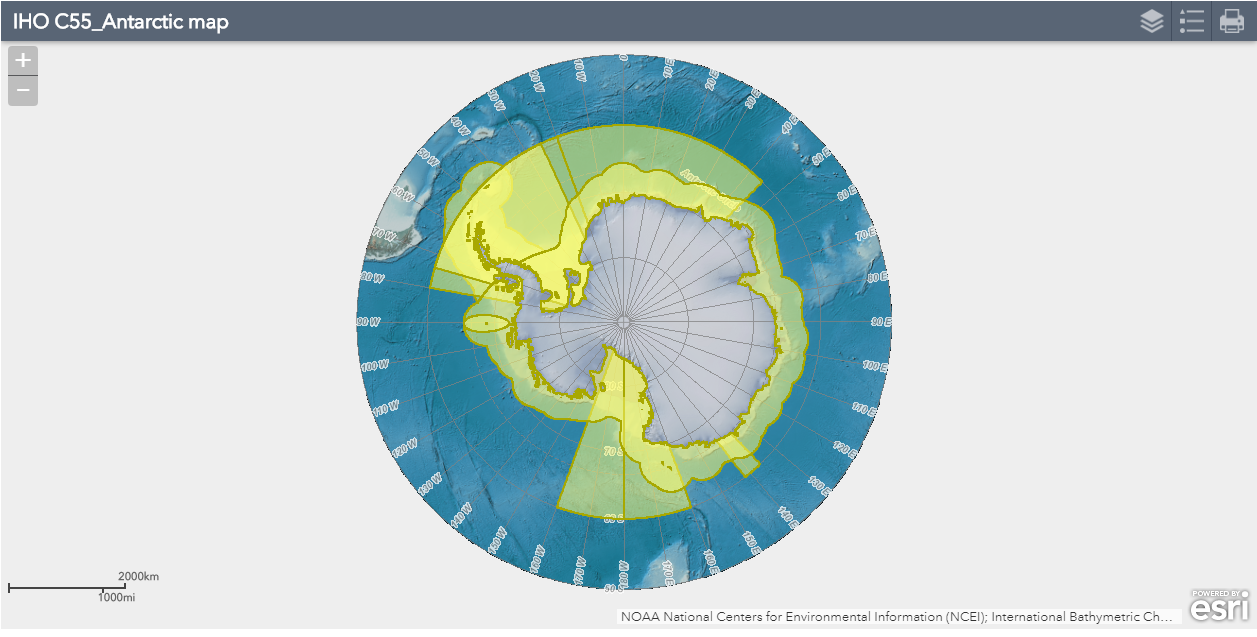 N.B: the visualization is only for technical consideration and does not reflect any official position of IHO.
HCA-15, Niteroi, Brazil, 26 – 28 June 2018
Survey Information added into HCA GIS
HCA-15, Niteroi, Brazil, 26 – 28 June 2018
Progress report from the HCA14 (14/07)
HCA-15, Niteroi, Brazil, 26 – 28 June 2018
Progress report about HCA14/12
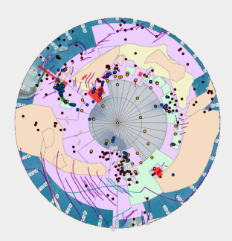 HCA-GIS
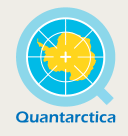 ?
HCA-15, Niteroi, Brazil, 26 – 28 June 2018
Progress report about HCA14/12
An experiment of GIS mash-up visualization with Quantarctica.
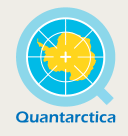 Stand-alone GIS full service package: http://quantarctica.npolar.no/
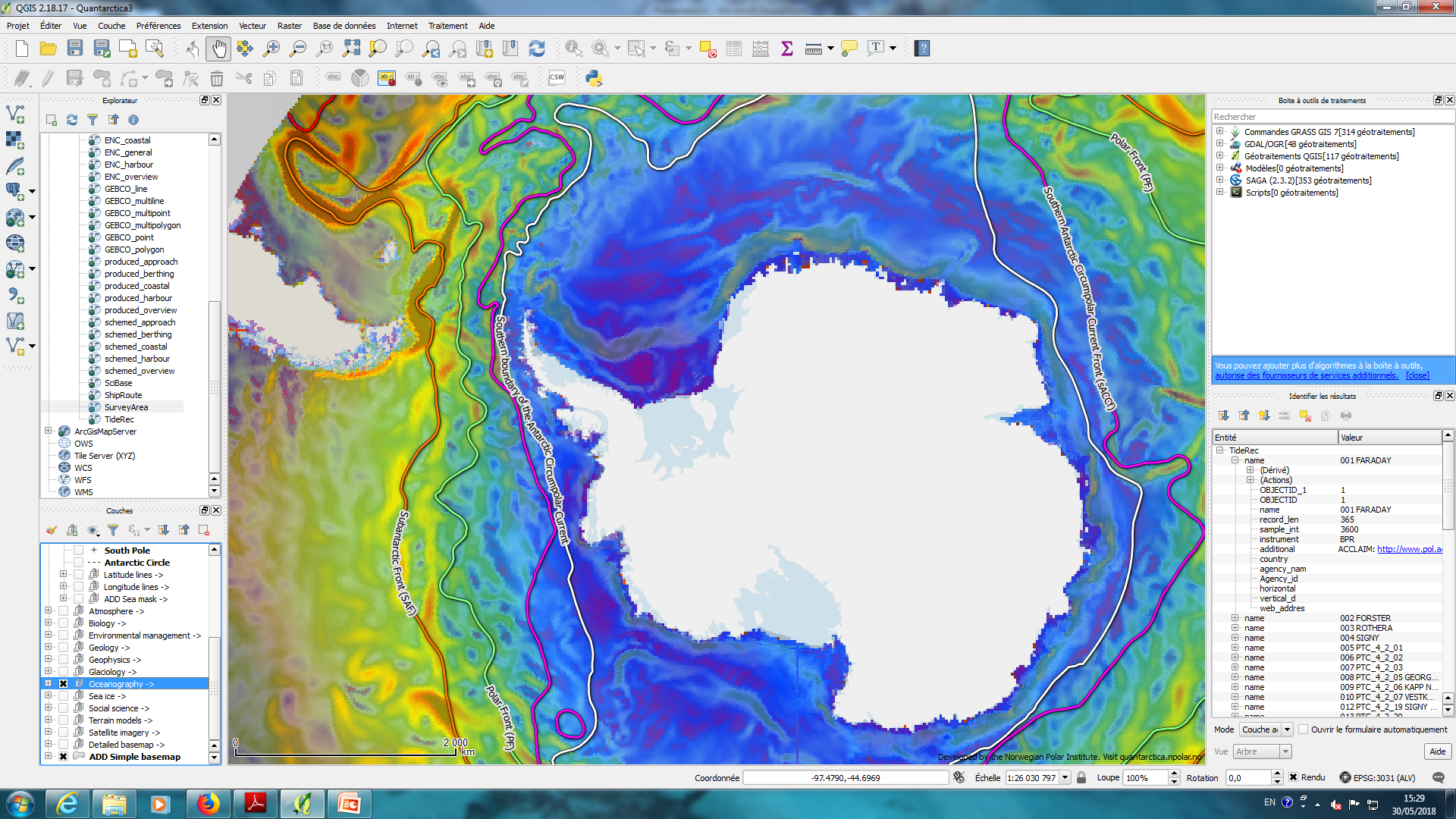 Progress report about HCA14/12
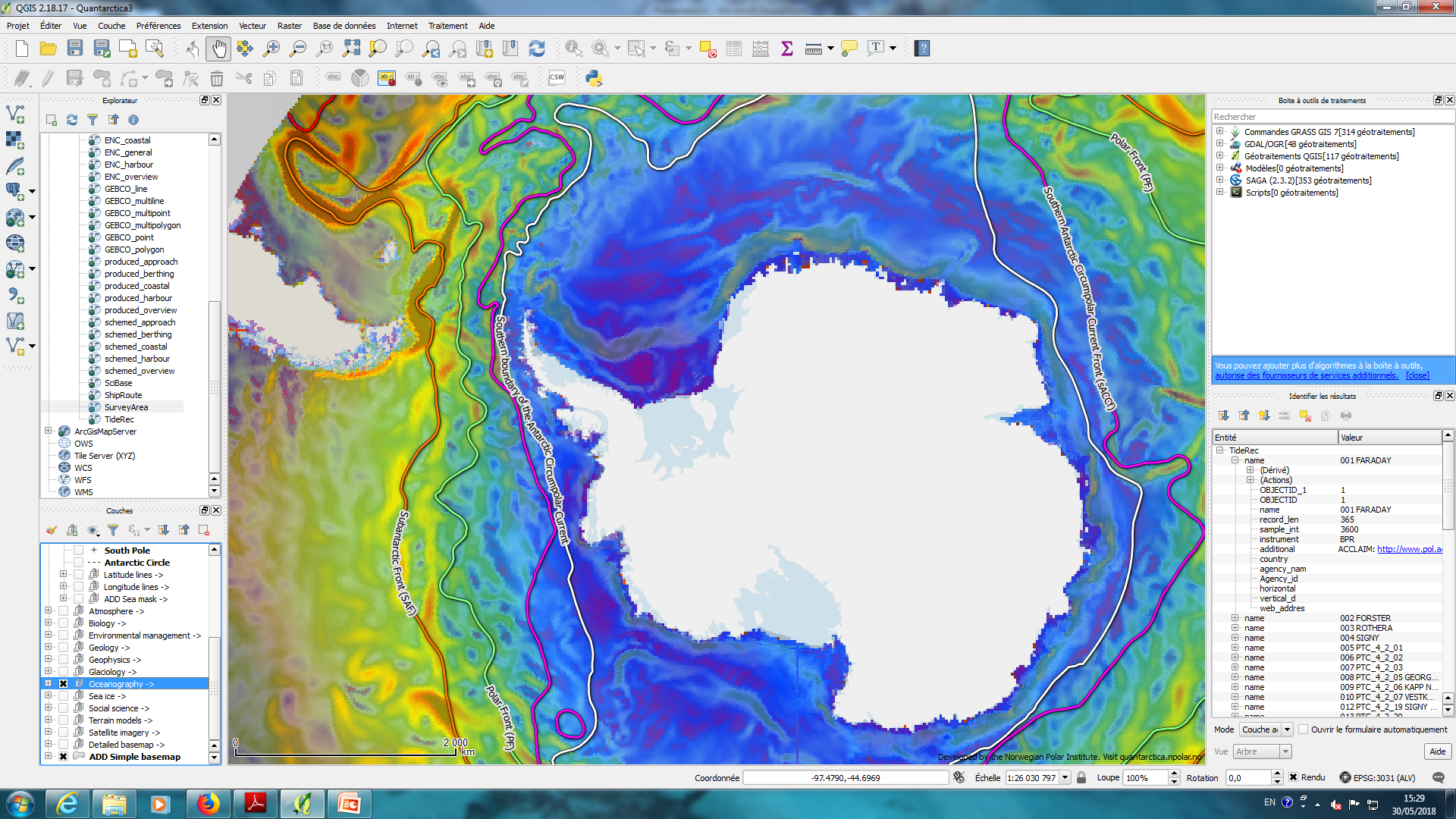 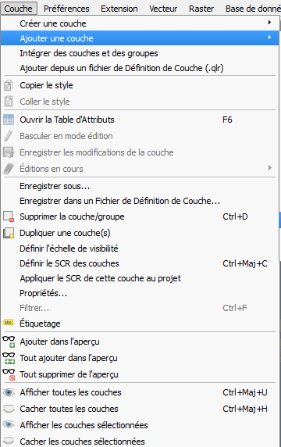 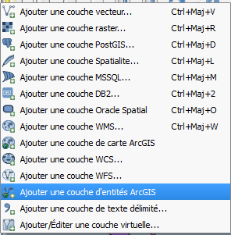 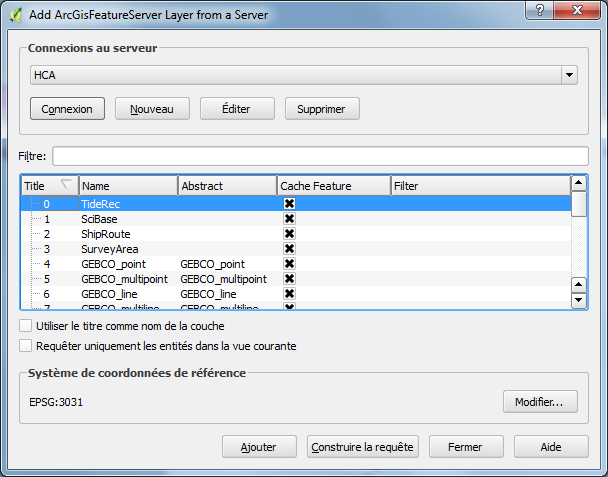 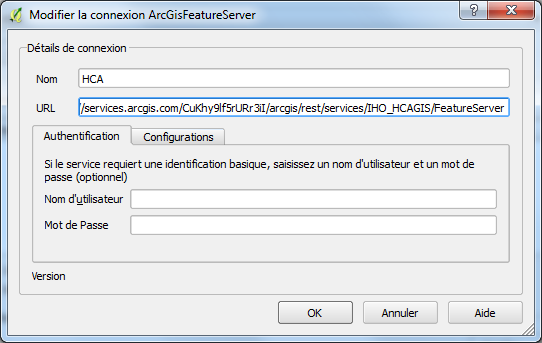 It is necessary for users to refer the URL of HCA-GIS as 
<https://services.arcgis.com/CuKhy9lf5rURr3iI/arcgis/rest/services/IHO_HCAGIS/FeatureServer>
Progress report about HCA14/12
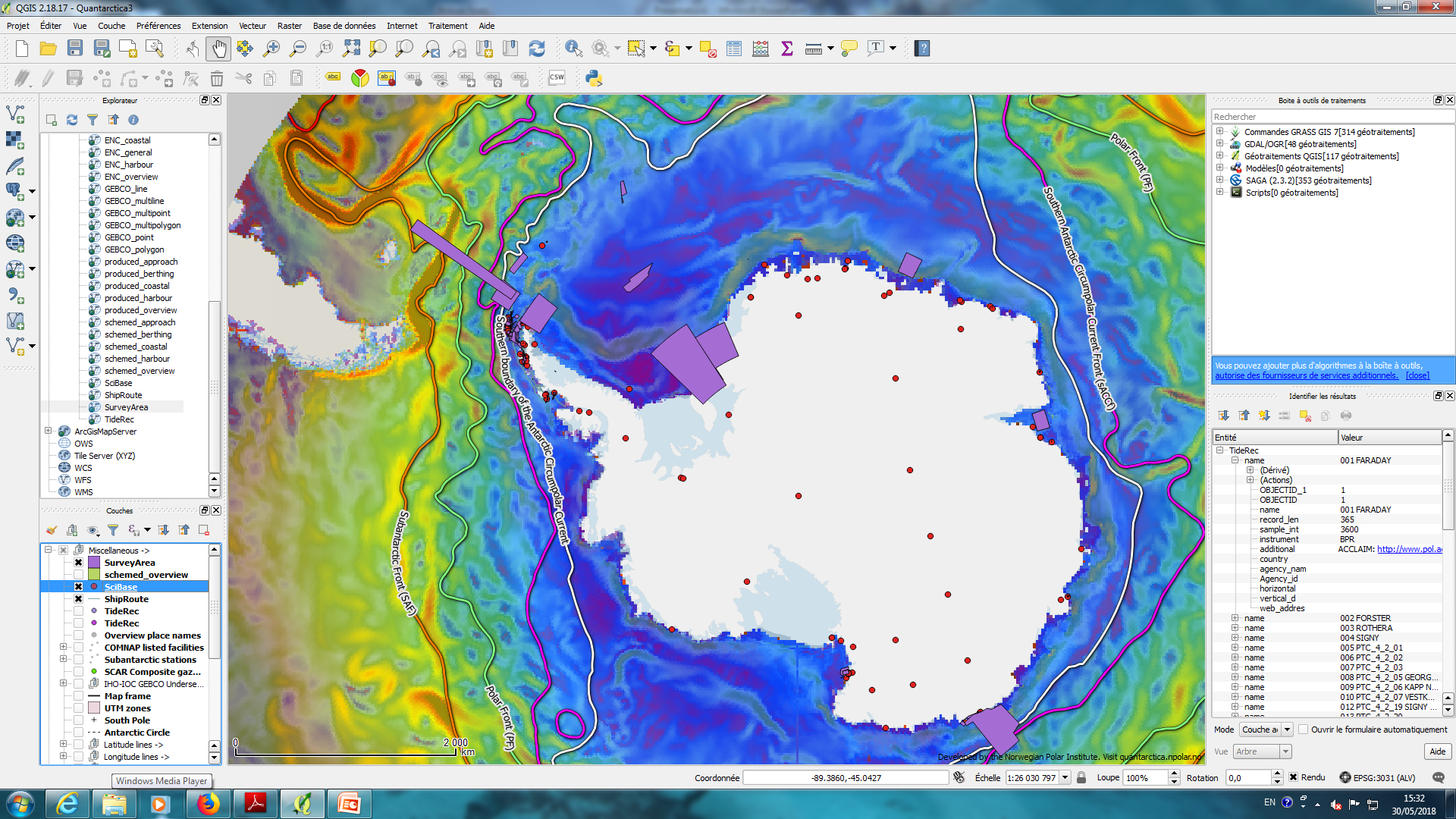 The data from HCA-GIS is now shown in Quantarctica.
Related to HCA14/12 (WMS, WFS data)
HCA-GIS is based on ArcGIS Online of which the standard projection is WebMercator. It is also possible to display in Polar projection on ArcGIS Online but it is not a true projection. It seems that ArcGIS Online cannot handle more than two projections at the same time (WebMercator + Polar). Which is the main limitation of ArcGIS online to display features for Polar regions. Since there aren´t many users for polar region related information improvement is not likely.
  
Some SHOM’s WMS, WFS are available for Antarctica: 
    http://services.data.shom.fr/INSPIRE/wms/r  or http://services.data.shom.fr/INSPIRE/wfs  
Toponymy
World sedimentology map
Tidal types 
Archives (old fair sheets or charts)
HCA-15, Niteroi, Brazil, 26 – 28 June 2018
Related to HCA14/12 (INTernational Chart Web Catalogue)
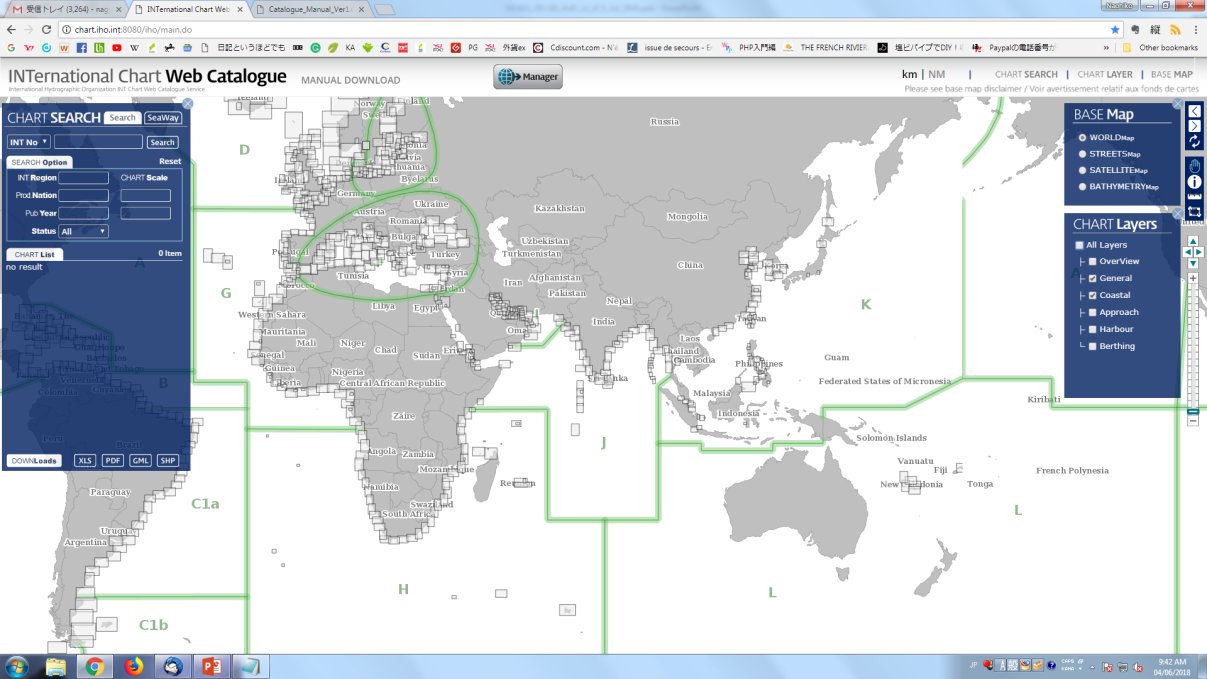 Web GIS for INT charts: http://chart.iho.int:8080/iho/main.do
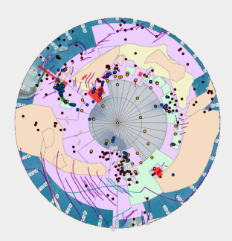 HCA-GIS
?
As mentioned, full service GISes can connect to and draw the HCA-GIS data into their GIS. The full service INT-GIS probably supports this dataflow from HCA-GIS. (Still to be investigated.) The opposite direction from INT-GIS to HCA-GIS does not seem to work because of principal technical limitations of ArcGIS Online.
HCA-15, Niteroi, Brazil, 26 – 28 June 2018
Progress report about HCA14/15
HCA 14/15: “HCA Members and Observers to evaluate the existing data layers available in the IHO HCA GIS database and to propose: additional layers (and the sources), any duplicate layers that could be linked from other databases rather than maintained by IHO, and any other comments“
HCA-15, Niteroi, Brazil, 26 – 28 June 2018
Actions to be considered by HCA
 HCA15/xx: HCA Members to decide on the way forward for HCA GIS:
- option 1: leave it « as it is », 
maintenance of existing layers on case-by-case basis on HCA Members request
Publicise the (limited) provision of HCA GIS layers for adoption by full service GIS with a focus on Polar regions and indicate their existence under www.iho.int
HCA-15, Niteroi, Brazil, 26 – 28 June 2018
Actions to be considered by HCA
 HCA15/xx: HCA Members to decide on the way forward for HCA GIS:
- option 2: Complete decommissioning of HCA GIS, 
incorporation of native IHO content such as ENC and INT chart coverage into INTtoGIS II (capable for true polar projection), 
instead of the provision of a native IHO system, make reference to specialized full service systems such as 
Quantartica,
national geospatial portals, 
GEBCO Gazetteer for feature names, 
IHO DCDB for surveys and bathymetry (to GEBCO Seabed 2030), 
to IBCSO
As part of this option, IHO Secretariat to register as Quantarctica user
Option 2 is IHO Chair’s recommended option: 
cost-effective, no duplication, 
reliability and long term sustainability, 
interoperability with the scientific community, 
better recognition and visibility than a stand-alone HCA GIS viewer only, providing poor and mostly out-of-date information
HCA-15, Niteroi, Brazil, 26 – 28 June 2018
Progress report about HCA14/24
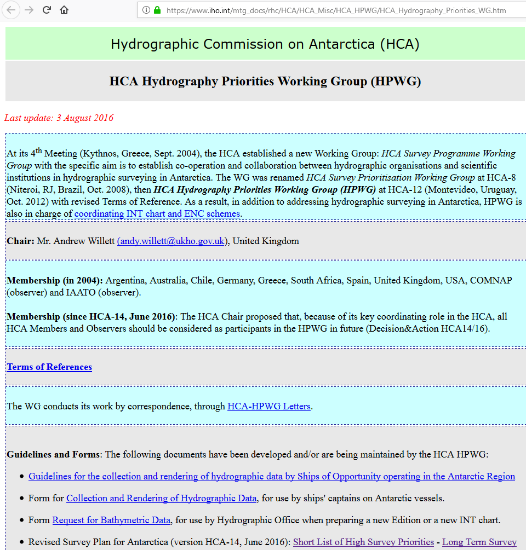 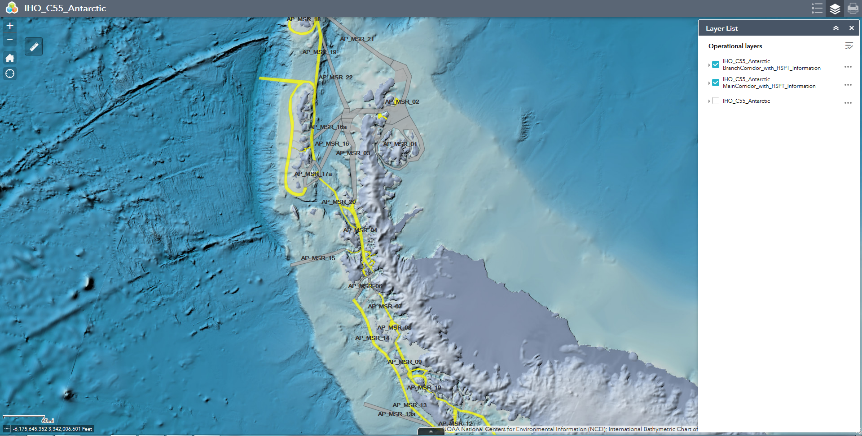 Yellow: shortlisted area
HCA-15, Niteroi, Brazil, 26 – 28 June 2018
Progress report about HCA14/24
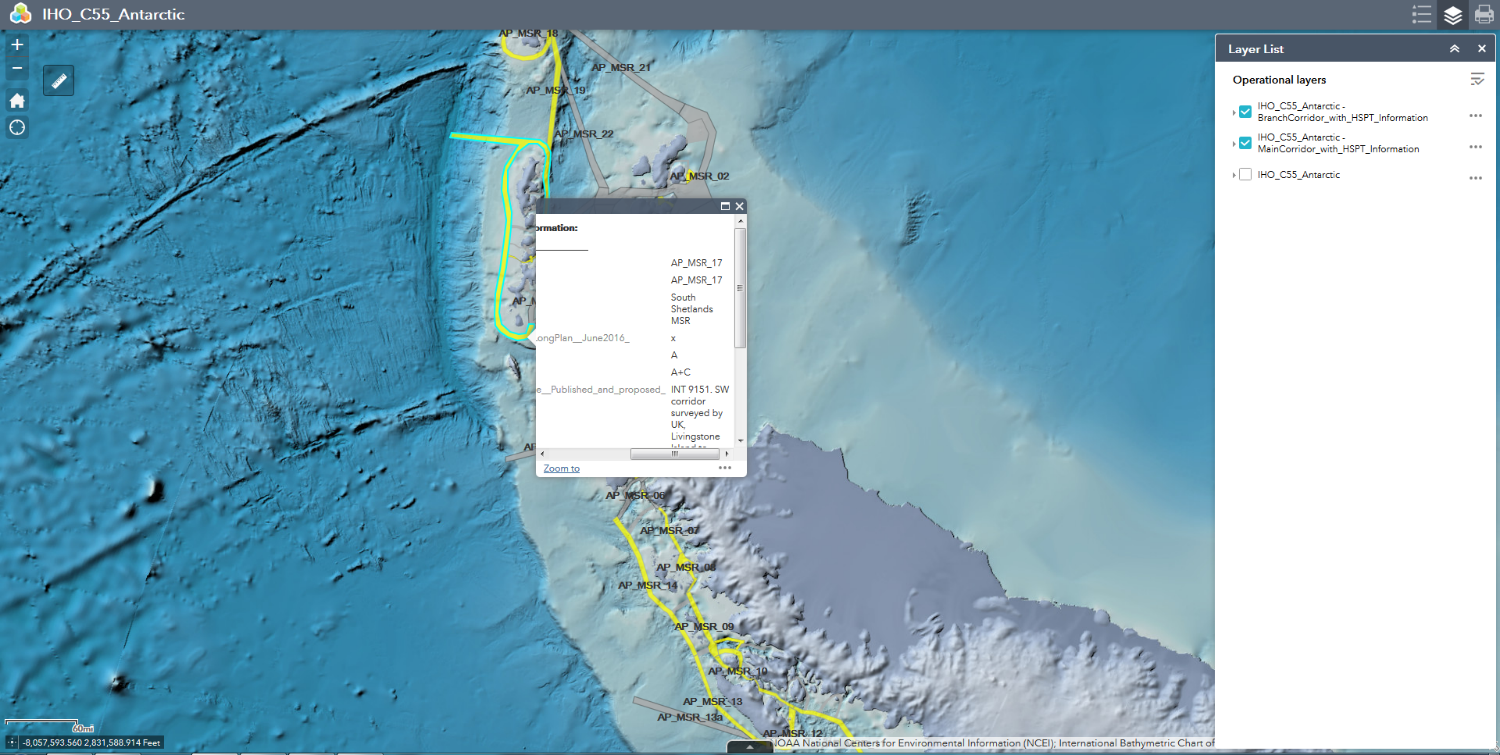 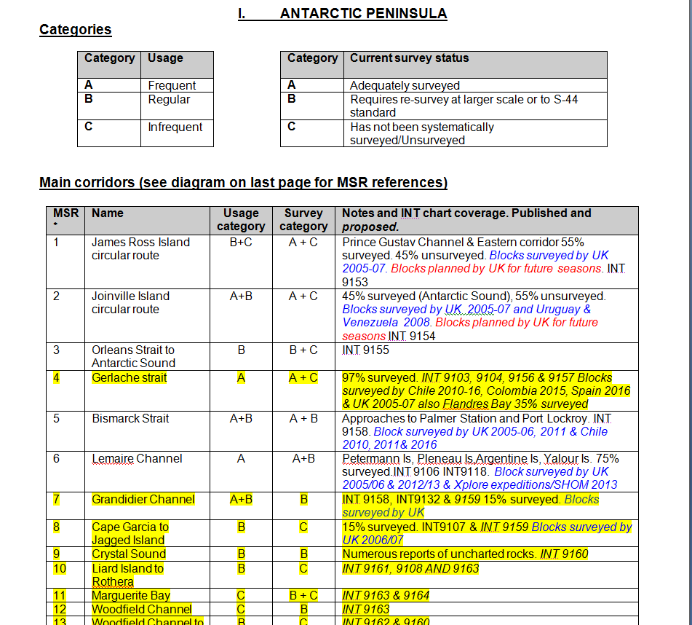 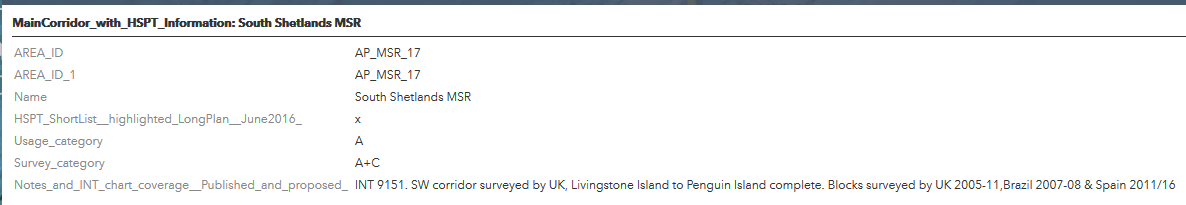 Metadata is reflected.
Progress report about HCA14/24
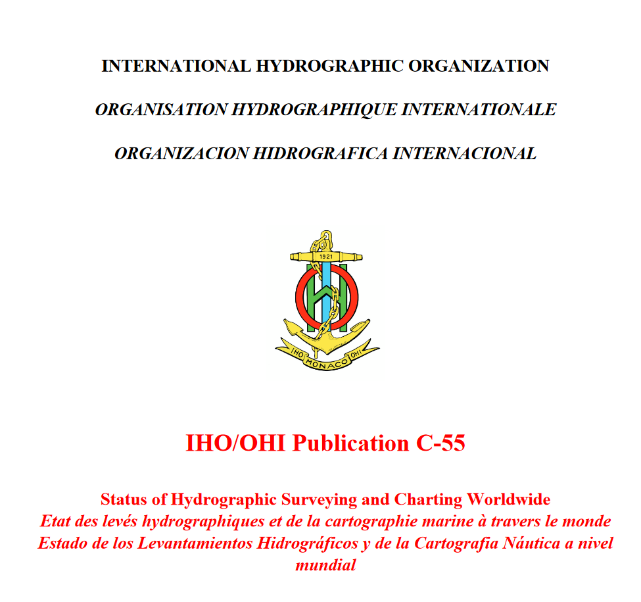 https://www.iho.int/iho_pubs/CB/C-55/c55.pdf
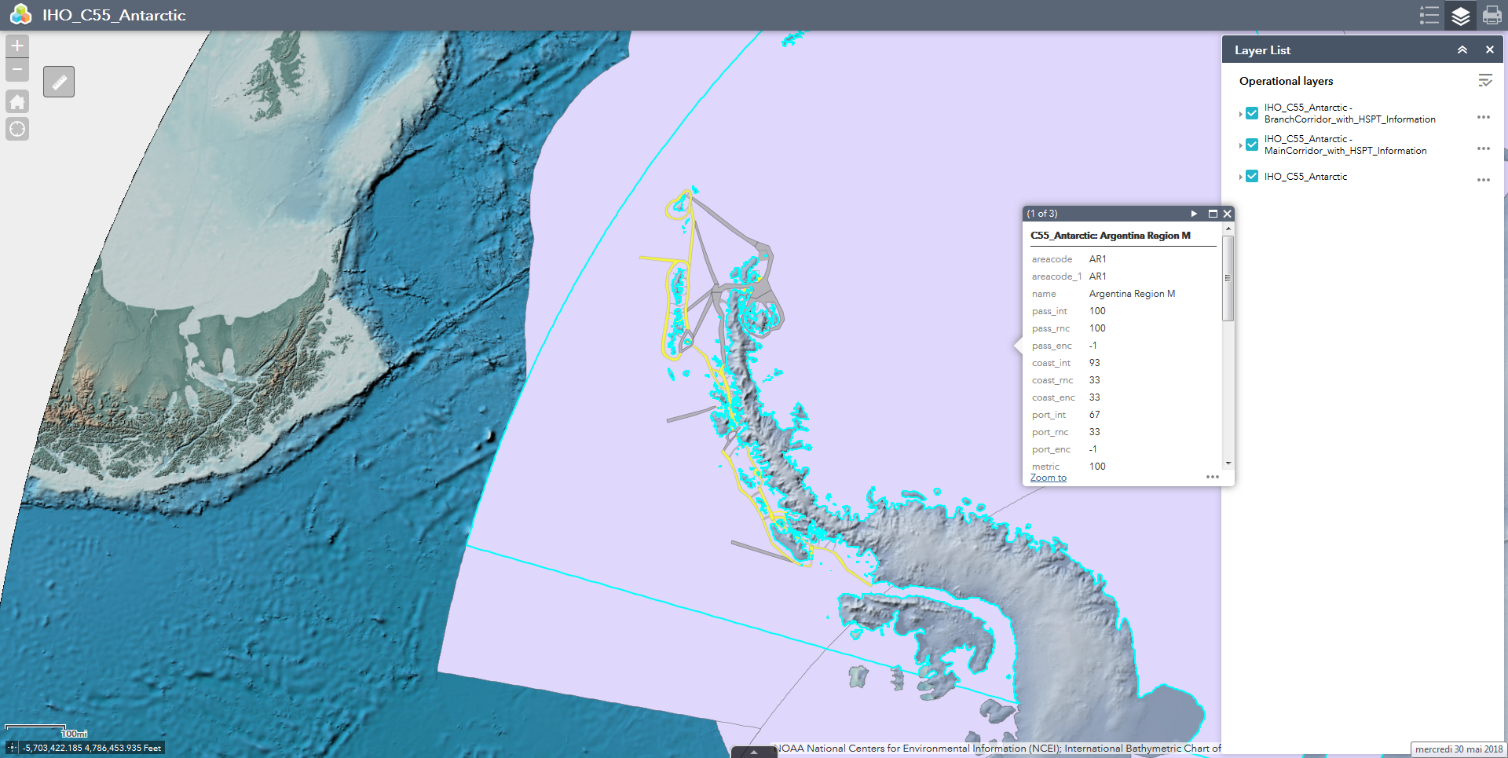 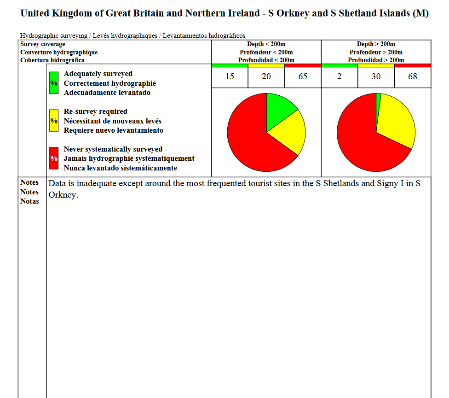 The MSR area is located in the area where UK and Argentina provided the C-55 data to IHO. N.B: the visualization is only for technical consideration and does not reflect any official position of IHO.
Progress report about HCA14/24
HCA-15, Niteroi, Brazil, 26 – 28 June 2018
Actions to be considered by HCA
 HCA15/xx: HCA Members to decide on the way forward for C-55 Antarctica Peninsula
- option 1: leave it « as it is »
- option 2: breakdown into MSR segments the « C-55 responsibilty » of which, being allocated to HCA « Peninsula » Members, common metric to be agreed by HCA « Peninsula » Members, annual updates to be provided.
Option 1 is IHO Chair’s recommended option: as the practice implementation of option 2 looks quite unrealistic and provides poor added value. CATZOC values (real values) can provide detailed information if required for the Peninsula….which means however that HCA ENC Producers in this area should « harmonize » their production for consistency purposes  ENC data exchange to be set up in overlapping areas
HCA-15, Niteroi, Brazil, 26 – 28 June 2018